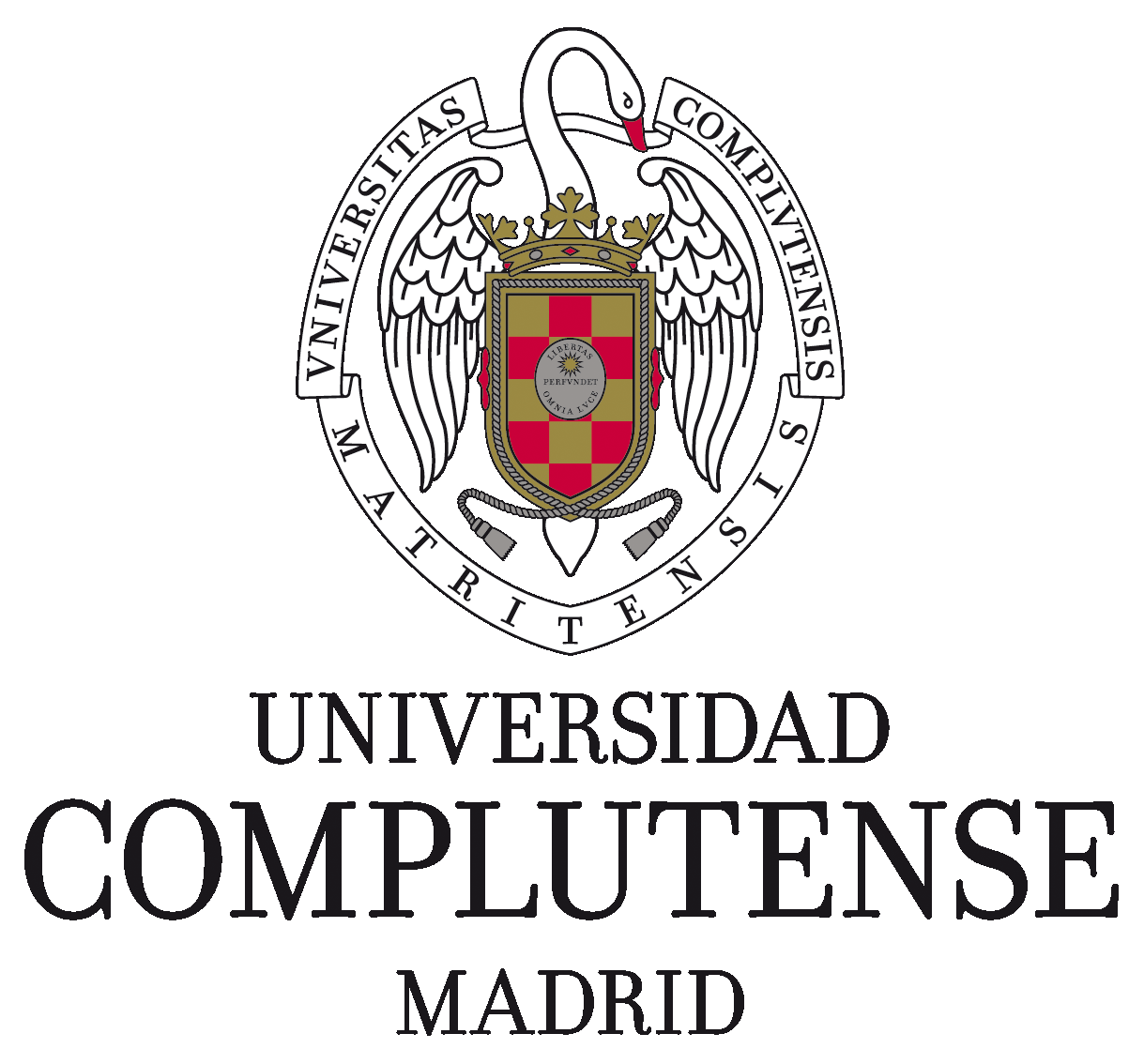 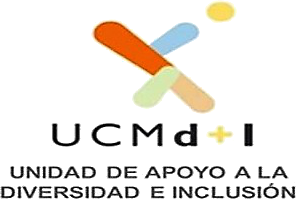 JORNADA INnetCampus
ERASMUS +

UN PROGRAMA DE MOVILIDAD PARA TODOS. CREANDO DE UNA RED DE UNIVERSIDADES EUROPEAS INCLUSIVAS
Esteban Sánchez Moreno
Delegado del Rector para la Diversidad Universidad Complutense de Madrid
Grupo de Movilidad Nacional e Internacional de los Servicios de Atención a Personas con Discapacidad en las Universidades. (SAPDU)
Este grupo de trabajo se crea para  fomentar que los estudiantes con discapacidad/diversidad participen en los  programas de movilidad nacional e internacional.
Está compuesto por las siguientes universidades:

Universidad Complutense de Madrid. Coordinación del grupo.
Universidad  de Alcalá. Universidad Carlos III.
Universidad Autónoma de Madrid. Universidad de Granada.
Universidad de Jaén. Universidad Politécnica de Madrid.
Objetivos:
Proporcionar información sobre Movilidad a los/as  estudiantes interesados/as.
Analizar los elementos que dificultan la participación en Programas de Movilidad.
Proponer fórmulas para incorporar referencias sobre las Oficinas de diversidad/discapacidad de todas las Universidades en los nuevos modelos de Convenios de Movilidad.
Elaborar documentos de recogida de datos.
Elaborar y consensuar protocolos de actuación. 
Dar a conocer y potenciar el Map Ability, el Change Ability 
y la Guía Universidades: Fundación ONCE.

.
Trabajo realizado durante el curos 2016/17

Conocer todos los recursos existentes  de financiación (becas, ayudas) y difundirlo, a través de los Servicios de Atención a la discapacidad/diversidad de las Universidades (Carlos III).

Fomentar la Movilidad Nacional e Internacional a través de Vídeos con mensajes alentadores para los alumnos con diversidad (UCM/UAM/UJAEN).

Recabar información sobre los problemas y/o demandas del estudiantado para tomar medidas y soluciones.

Identificar al responsable ESN en cada universidad.

Mejorar y precisar los Convenios Bilaterales respecto de la movilidad inclusiva.
Encuentro en la Universidad de Extremadura


Se realiza un análisis de la situación mediante la técnica FODA en la que participan todos los/as asistentes (ruleta de la movilidad).

Debilidades

-Autoconcepto: Inseguridad, baja autoestima, miedo al cambio. -Actitud negativa ante nuevas situaciones y entornos, apoyos.
-Discapacidad que afecta a la autonomía personal
-Desconocimiento de idioma o poca destreza.
-Falta de empoderamiento.
-Sobreprotección familiar e institucional.
Fortalezas


-Capacidad económica. Capacidad de superación, habilidades de movilidad, comunicación y vida independiente.

-Capacidad de adaptación social: habilidades sociales, habilidades de comunicación (redes sociales), conocimiento de recursos disponibles.

-Capacidades personales, se caracterizan por superación
Motivación de mejora de los recursos personales: resolución de problemas, seguridad, autoestima, autorregulación, madurez.

-Motivación para aprender un idioma, mejorar académica y profesionalmente.  

-Motivación para ser un modelo para futuros alumnos.
Formación universitaria.
AMENAZAS


-Inexistencia de protocolos y normativa comunes en el espacio europeo.
-No hay la misma atención, requisitos, apoyos, adaptaciones en las Universidades de destino y NEE (España no reconoce discapacidad).
-Falta de red interuniversitaria, al menos a nivel europeo.
-Falta de coordinación y protocolos entre entidades y dentro de la misma entidad entre servicios (p.e. con RRII).
-Descoordinación temporal entre procedimientos de convocatorias de becas y ayudas y procesos de solicitud de movilidad.
-Duración de estancias: necesidad de flexibilizar periodos.
AMENAZAS


-Falta de información de su propia Universidad.

-Falta de ayudas para financiar la estancia (becas) y retraso en las existentes.

-Visión social de la discapacidad y sus políticas. Países receptores que no han desarrollado adecuadamente accesibilidad, etc.

-Coste de las matrículas en universidades privadas.

-Prejuicios de su propia Universidad (amenazas a futuros intercambios y plazas ofertadas). 

-SICUE.
OPORTUNIDADES


-Practicar y ampliar el conocimiento de otro idioma.

-Convivir con otras culturas.

-Potenciar la autonomía, relaciones interpersonales, crecimiento personal (madurez).

-Adquirir nuevas competencias, habilidades y conocimientos (resolución de problemas).

-Mejorar su cv, empleabilidad, networking.

-Mejorar uso de TIC´s.
OPORTUNIDADES


-Salir de la zona de confort, explorar nuevos límites.

-Mentorización de otras personas en su movilidad.

-Mejorar la gestión del tiempo y recursos.

-Becas específicas para personas con discapacidad.

-Recursos adaptados, como guías de universidades accesibles (ESN).
Propuestas de trabajo para el curso 2017/18


-Conocer la opinión de los/as estudiantes de  las causas que dificultan o impiden la movilidad. 
-Proponer a las organizaciones becas a la movilidad nacional (SICUE).
-Fomentar la coordinación entre RRII y las Oficinas de apoyo a los/las estudiantes con discapacidad.
-Proporcionar formación a las/los compañeros de RR II sobre Comunicación e interacción con personas con discapacidad/diversidad.
-Trasladar información de manera transversal.